Rettssikkerhet i digital forvaltning- og litt om forholdet til personvern
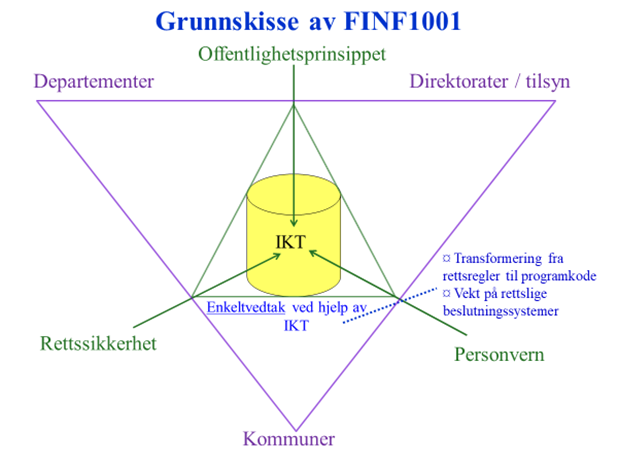 Dag Wiese Schartum
«Rettsstat»
Jf. også forskrifter
Innbyggerne er bundet av myndighetenes lover
som er fastsatt innenfor rammene av et demokratisk politisk system, og er
basert på informasjonsfrihet og fri meningsdannelse, og
som derfor har legitimitet, og
som er offentlige (jf. «publicatio legis»), og som
derfor gir forutberegnelighet for innbyggerne
På den annen side er myndighetene bundet av de samme lovene
og kan således ikke endre regler som er fastsatt ved lov uten å vedta ny lov;
og plikter å praktisere lovene i samsvar med grunnleggende rettsprinsipper (jf. rettskildelæren, dvs. rettslig metode);
noe som gir forutberegnelighet for innbyggerne
Rettsstaten bygger mao på en gjensidig bindende forpliktelse mellom
myndigheter og innbyggere: «Rettsstatskontrakten»
Rettssikkerhets-
idealet
Rettssikkerhets-
krav
Det myndighetene
garanterer som minste-
mål for ivaretagelse av
rettssikkerhet
Rettssikkerhets-
garantier
Andre rettssikkerhets-
Andre ting vi kan gjøre
for å ivareta rettssikkerhet
tiltak
Rettssikkerhet
Rettssikkerhet handler
mao. om forholdet 
mellom myndigheter
og innbyggere
Når myndighetene
etterlever sin del av 
«rettsstatskontrakten»
kan vi si at det råder
rettssikkerhet
Konkretiseringer
av idealet
Rettssikkerhetsidealet
betegner en situasjon
der det råder full retts-
sikkerhet
Ut i fra idealet kan vi
utlede «krav», og myndig-
hetene kan gi «garantier»
for at rettssikkerhet skal
gjelde
Dagens garantier:
Andre tiltak:
Krav:
Rettssikkerhet:
Riktig rettsanvendelse
fvl §§ 24 og 28flg
Systemutviklingsmetode
Forsvarlig skjønnsutøvelse
fvl § 17
Maskinassistert skjønn
Forutberegnelighet
fvl § 11
Systemoffentlighet
Upartisk og uhildet
fvl § 6 flg
Automatisering
Saklig grunnlag
fvl § 17
Samkjøring av registre
Hensynsfullt og raskt
fvl §§11a og 13 flg
Automatisering
Unngå umyndiggjøring
Dokumentasjon
Selvbetjening
fvl §§ 11 og 18
Demokratisk kontroll
Offentleglova
Systemoffentlighet
Dokumentasjon
Trenger vi nye rettssikkerhetsgarantier som er til-passet digital forvaltning?(jf. diskusjonen i NOU 2019: 5 om ny forvaltningslov)
Oppdatering av eksisterende garantier
Utvidet plikt til begrunnelse, f.eks. for automatisert rettsanvendelse
Konkretisering av veiledningsplikten til også å gjelde systemløsninger
Utvidet rett til innsyn, f.eks. i de algoritmer som styrer saksbehandlingen
Nye typer garantier
Krav til hva systemer skal inneholde/gjøre (innsynsrutine, rette-/sletterutine mv.)
Krav til dokumentasjon av automatisert rettsanvendelse
Systemoffentlighet
Krav til organisering og kompetanse ved utvikling av rettslige beslutningssystemer
mv.
Personvern
Rettsstat
Rettssikkerhet
Offentlighet
Rettssikkerhet, personvern og offentlighet
Hensynsfullt og raskt
Unngå umyndiggjøring
Riktig rettsanvendelse
Forutberegnelighet
Demokratisk kontroll
Forsvarlig skjønnsutøvelse
Upartisk og uhildet
Saklig grunnlag
Betryggende beslutningsgrunnlag
Opplysnings- og behandlingskvalitet
Forholdsmessig kontroll
Innsyn og kunnskap
Brukervennlig behandling
Selvbestemmelse
Rettssikkerhetskrav
Personvern
Rettssikkerhet
Personverninteresser
PO brukes som ledd   i myndighetsutøvelse
PO fra vedtak mvbrukes til annet ennmyndighetsutøvelse
Personopplysningsvern uansett hvor i forløpet en er
t
t
Rettssikkerhet
PO oppstår ogbrukes til annetenn myndighets-utøvelse
Under myndighetsutøvelsener det vanskelig og uhensikts-messig å skjelne skarpt mellompersonvern og rettssikkerhet
t
(Forløp for behandling av personopplysninger)
Ivaretakelse av person-vern legger til rette forrettssikker myndighets-utøvelse
Rettssikkerhet legger tilrette for ivaretakelse avpersonvern
Offentlig sektor
Både offentlig og privat
Myndighetsutøvelse
All behandling av personoppl.
Vekt på rettsanvendelse
Vekt på beslutningsgrunnlag
Assosieres lite med IKT
Assosieres sterkt med IKT
Rettssikkerhet
Personvern